Урок по истории в 7 классеТема урока: «Нашествие монголо-татар на Русь»                                                                         Разработала, подготовила и провела:                                                                                                                    учитель истории                                                                              высшей квалификационной категории                                                                                                                  Алянчикова М.Д
План урока:
1.Повторение пройденного материала:
 «Монголо-татары»
2.Изучение нового материала:
«Нашествие монголо-татар на Русь»
Битва на реке Калке
Осада и взятие города Рязани
Осада и взятие города Владимира
3.Закрепление пройденного материала.
Повторение пройденного материала:
                               Задание №1
Тест №1:
Кто такие монголо-татары?
1.Племена, жившие в лесах к северу от древнего Владимира
2.Племена-кочевники, жившие в далеких степях
3.Славянские племена

Тест№2
Как звали хана, под властью которого объединились монголо-татарские племена в 13 веке?
1.Хан Батый
2.Хан Мамай
3.Чингисхан
Чингисхан и его войско
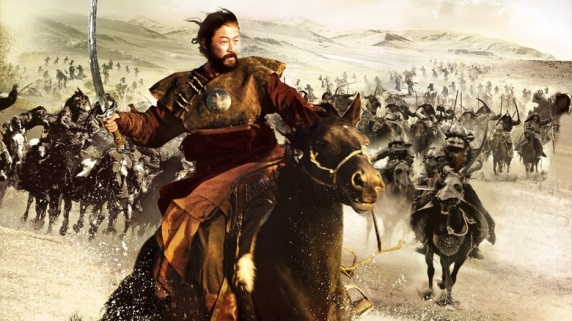 Задание №2
        Выбери правильный ответ
   

    «Как жили монголо-татары?»
Юрта
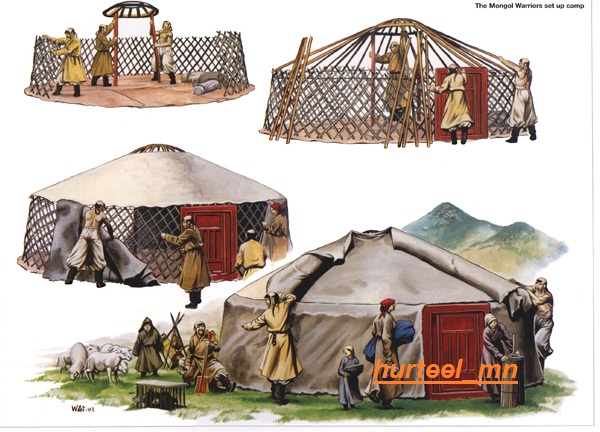 Задание №3
        Одень и вооружи 
монголо-татарского воина
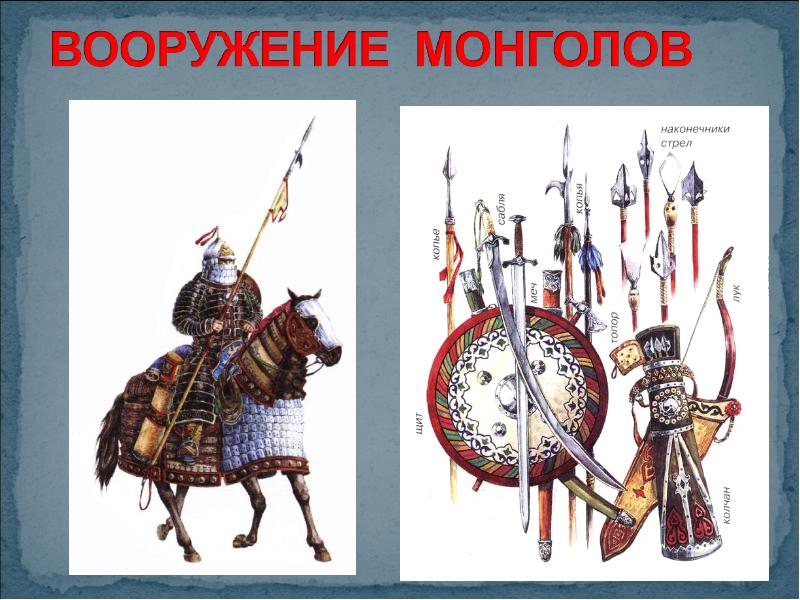 Задание №4
                                    Кроссворд

            1
            2

            3

Вопросы:
1.Жилище монголо-татар
2.Огромное войско
3.Монголо- татарские племена
Кроссворд

                               Ответы
                             
  1.Юрта
  2.Тьма
  3.Орды
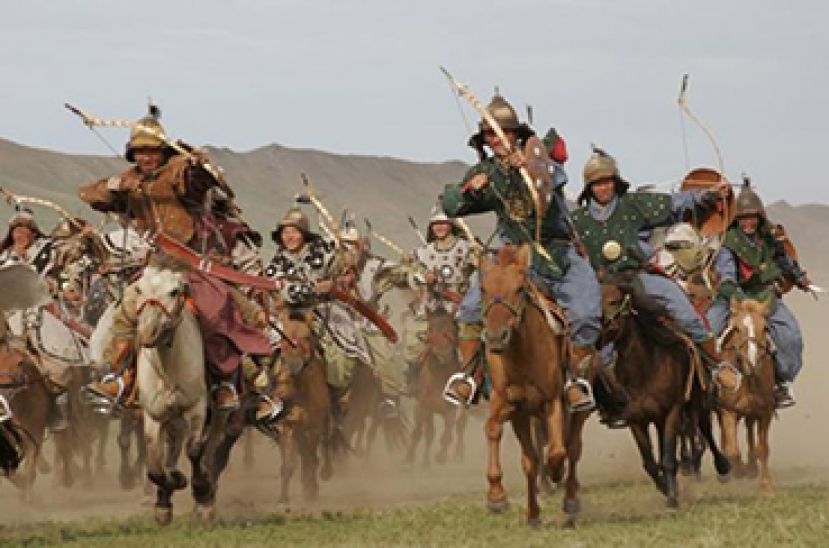 Изучение нового материала
                  «Битва на реке Калке»
                           лето 1223 год
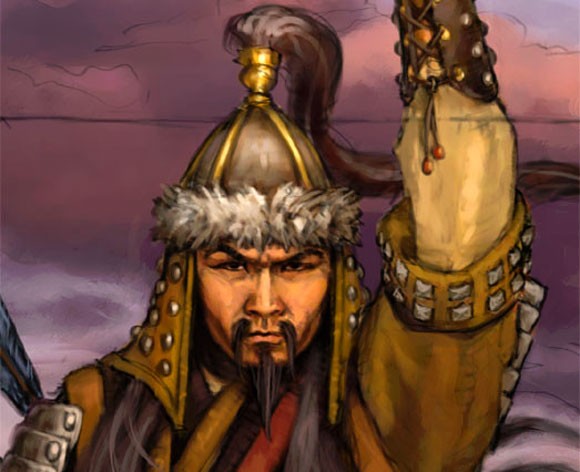 Осада и взятие Рязани
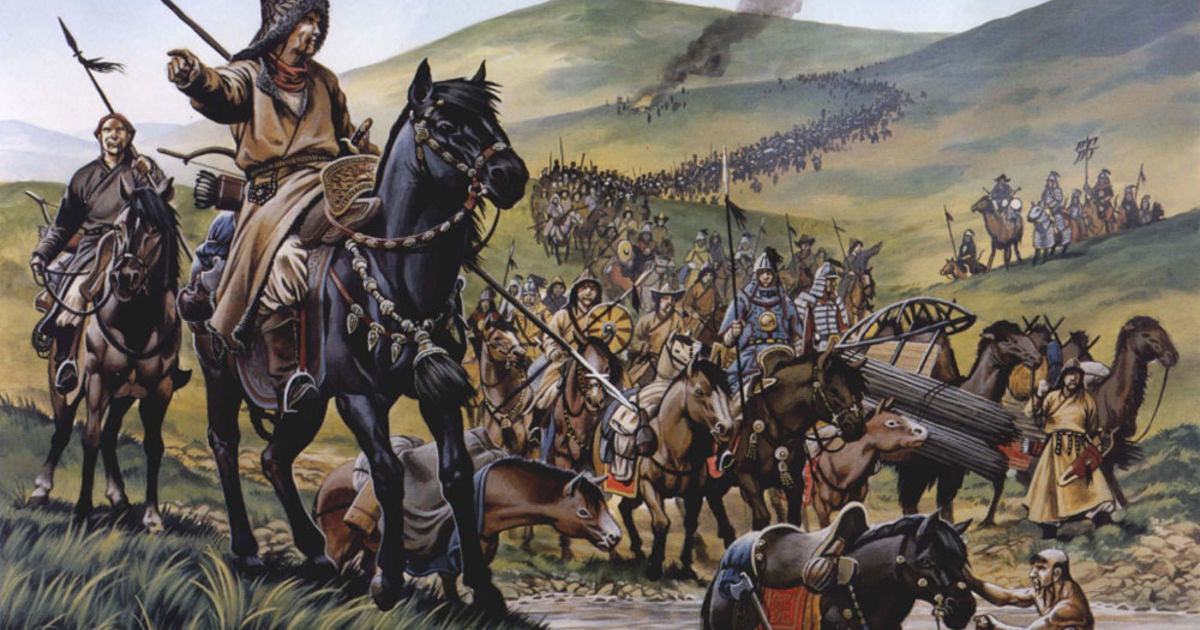 Декабрь 1237 год
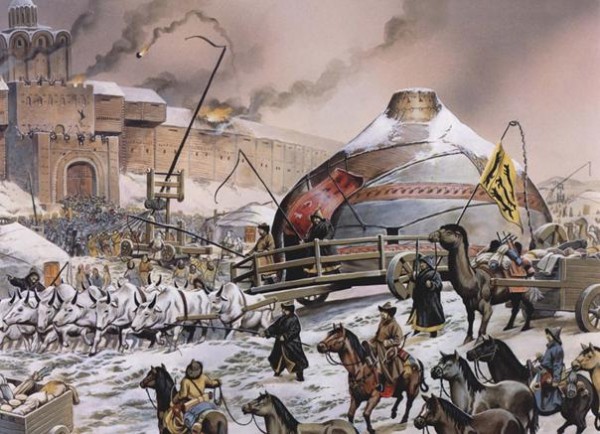 Декабрь 1237 год
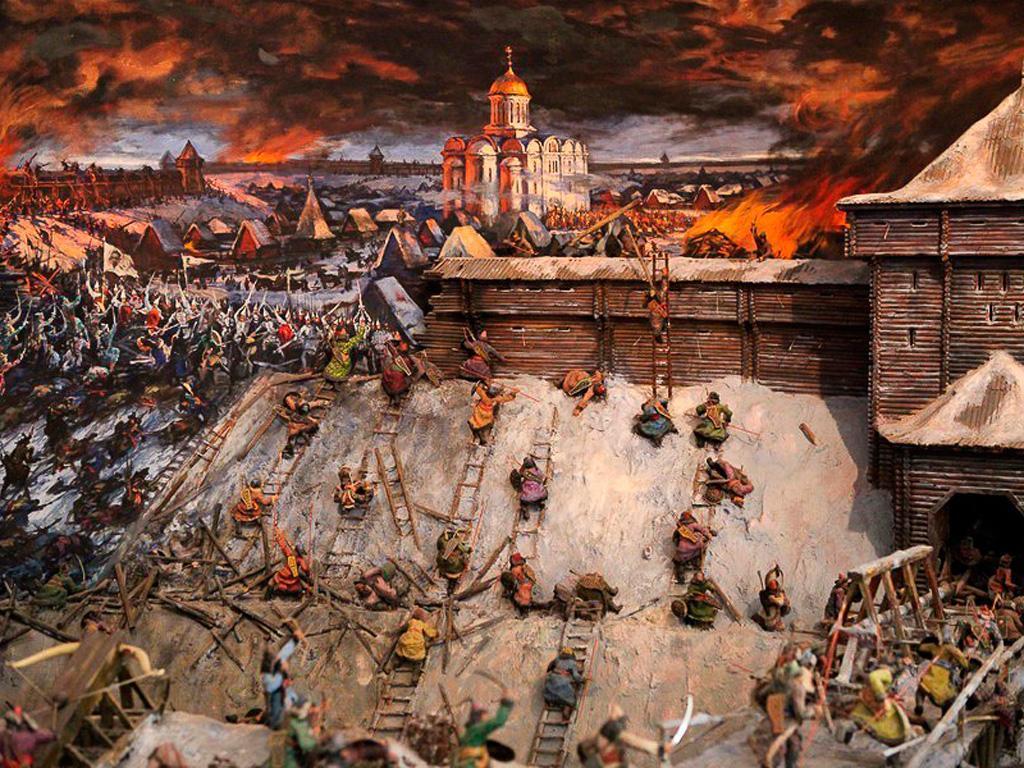 Осадные орудия монголо-татар
Камнемет
Катапульта
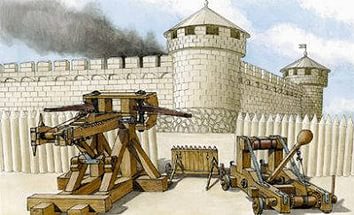 Осадные орудия монголо-татар
Таран
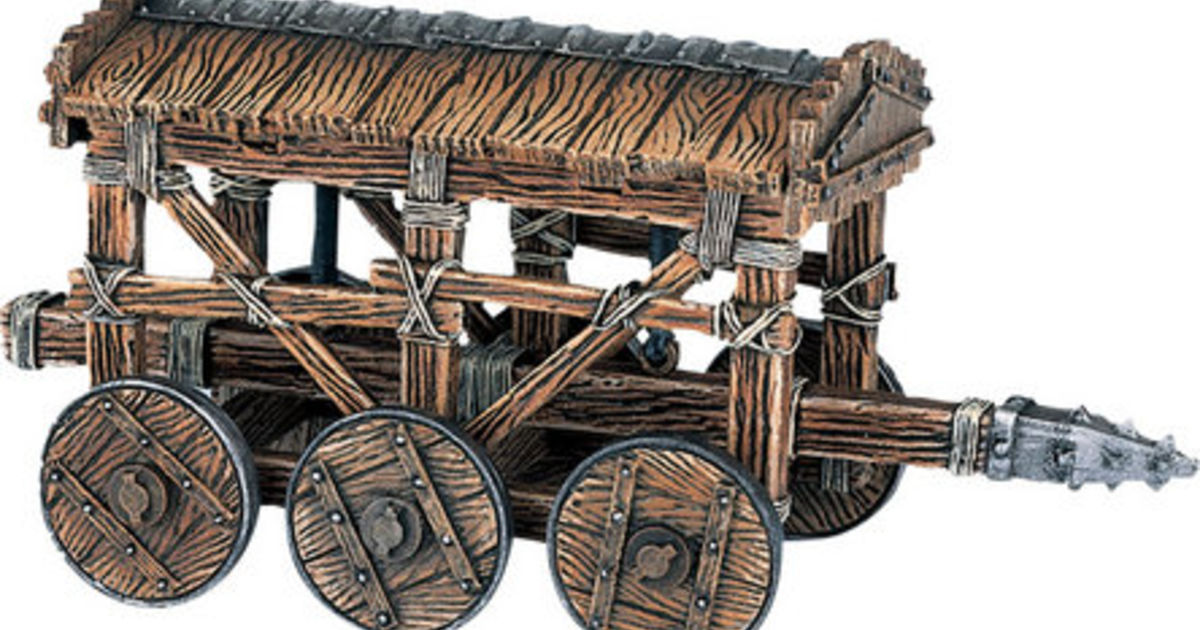 Монголо-татары во Владимирском крае
Уршель
Селимово
Арсамаки
Побойки
Осада и взятие Владимирафевраль 1238 год
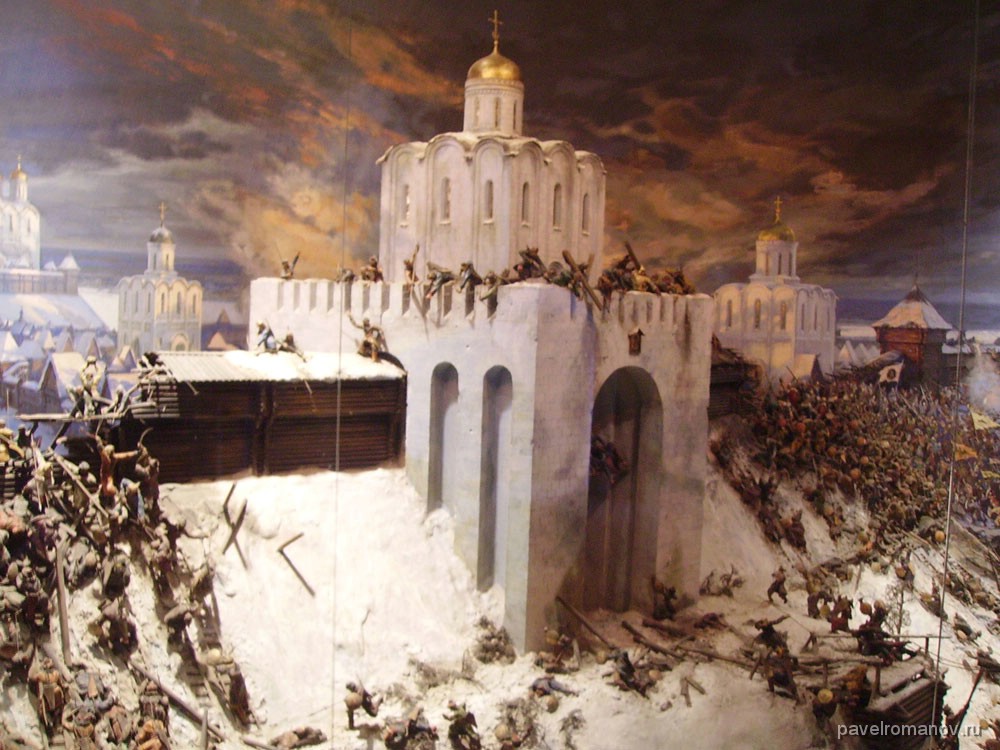 Осада и взятие Владимирафевраль 1238 год
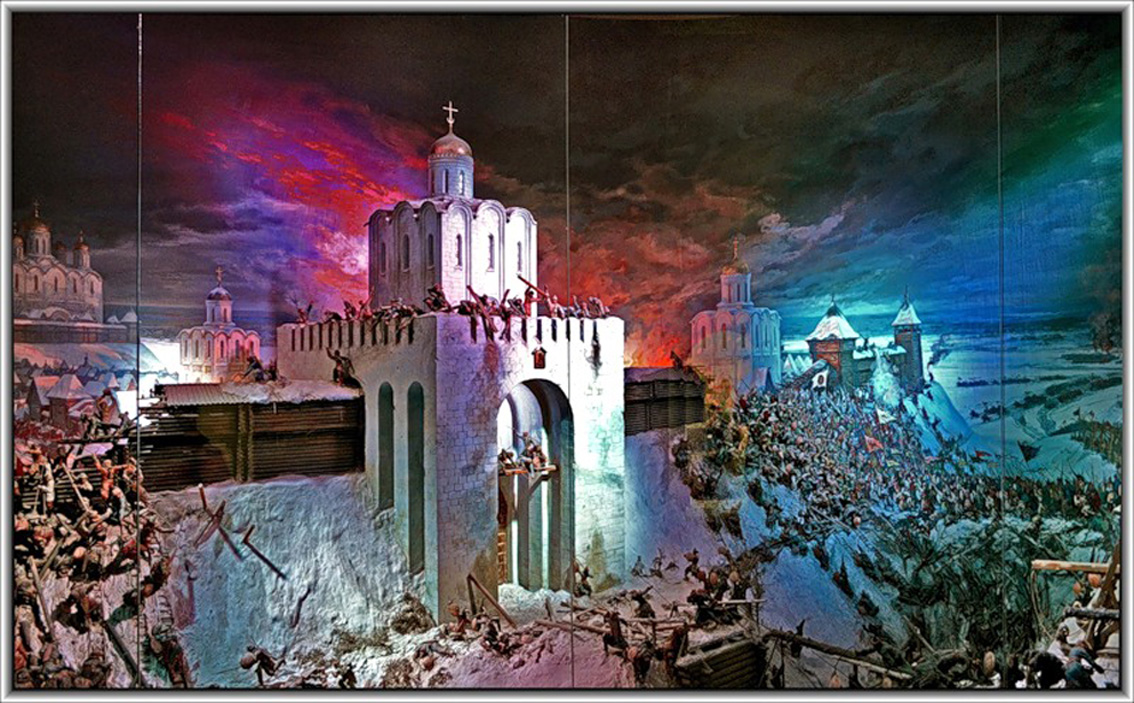 Осада и взятие Владимирафевраль 1238 год
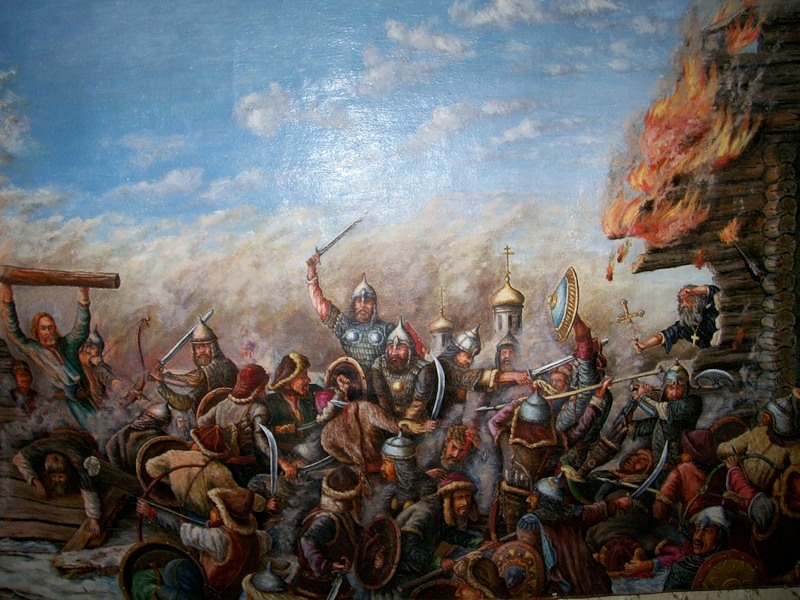 Закрепление:«Нашествие монголо-татар на Русь»
Задание №1:
Тест№1
На какой реке произошло первое сражение между монголо-татарами и русскими воинами?
1.На реке Волге
2.На реке Калке
3.На реке Днепр
 
Тест №2
Как звали хана, который совершил новое нашествие на Русь?
1.Чингисхан
2.Хан Батый
3.Хан Мамай
Задание №2
Покажи на карте
Река Калка 
Город Рязань
Город Владимир

Задание №3
Восстанови последовательность
Февраль 1238 год
Лето 1223 год
Декабрь 1237 год
Причина поражения русских воинов  в            борьбе с монголо-татарами
-
-
-
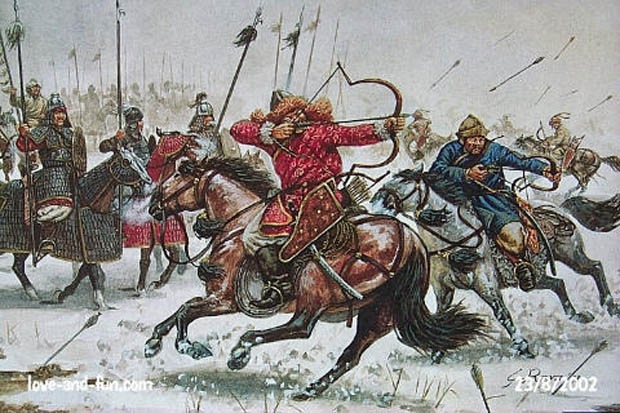